那鸿书
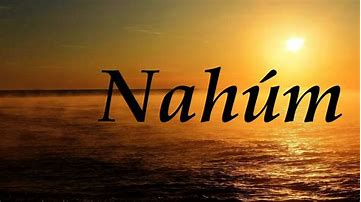 第二章
审判尼尼微

亚述 -- 预备作战 (2:1)：
打碎邦国的 -- 指巴比伦和玛代联军
要看守保障，谨防道路：亚述被迫采取守势
2
审判尼尼微

犹大-- 从荒凉中复兴  (2:2)： 
复兴：返回，转回
雅各与以色列：雅各指南国犹大，以色列在本节指北国以色列
3
围攻尼尼微

亚述军备战
红色 vs 血色 (2:3)
柏木长枪，飞跑的战车 (2:4)
4
围攻尼尼微

尼尼微的防御 (2:5)
贵胄：精锐部队
步行绊跌：惊惶失措
5
战衣与战车
6
围攻尼尼微

尼尼微被攻陷
2：6 河闸开放, 宫殿冲没
2：7 王后--尼尼微人供奉的女神；宫女--敬奉女神的女祭司
7
尼尼微遗址图。目前发现的尼尼微遗址被周长12公里的砖砌城墙环绕，城墙高15米，沿着底格里斯河的城墙将近4公里。西边及南边有底格里斯河的天然保障，东边和北边有壕沟。底格里斯河的支流柯沙河（Khosr river）流经全城。巴比伦联军可能在哥撒河上设置水闸，蓄水冲毁城墙。
8
尼尼微被劫掠

尼尼微的空虚荒凉
2：8昔日的繁华不再：百姓如同破裂水池中的水，四散奔逃
2：9 金银宝器任人抢掠
2：10 全城空虚，人心惊惶
9
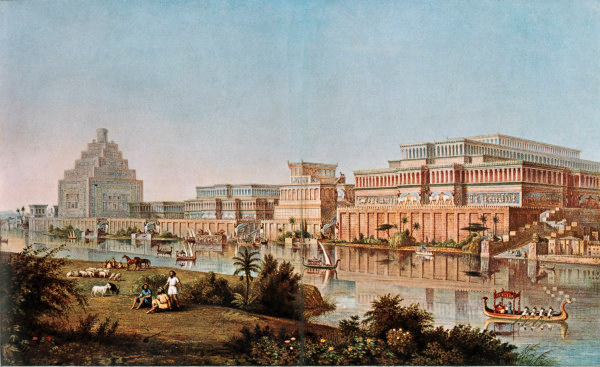 尼尼微的过去和现在
10
尼尼微被毁灭

2：11 亚述不再是百兽之王，连自己的洞穴都没有了，全国已彻底沦亡

2：12 亚述强盛时侵吞各国的财富，积存为自己享用。
11
亚述王亚斯那巴二世（Ashurbanipal II，主前669-627年在位）猎狮的浮雕，现藏于大英博物馆
12
尼尼微被毁灭

2：13亚述倾覆的原因：“万军之耶和华说，我与你为敌……”

敌挡神的人的下场：焚烧，吞灭，除灭，必不再听见
13
第二章小结

世上的邦国，兴衰都在神的掌握之中。
不要为恶人心怀不平，神必按各人所行的，照他的时候施行报应。
没有神的人纵然是勇士，在急难中也会慷慨无措，但信靠神的人，有主所赐平安（约十六33）。
14
那鸿书
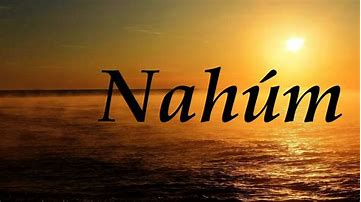 第三章
強暴者亡

這流人血的城 (3:1)
所以主耶和华如此说，祸哉。这流人血的城，我也必大堆火柴（结24：9）
16
強暴者亡

尸骸无数(3:3)：掳掠人的必被掳掠。用刀杀人的，必被刀杀。圣徒的忍耐和信心，就是在此（启13：10）
17
強暴者亡

藉淫行誘惑列國，用邪術誘惑多族(3:4)：邪淫污秽如罪恶之巢穴，使列国都受到诱惑 (启18：2~3)
18
列國不齒
耶和華的宣告(3:5-6):
与神为敌，在神眼前满了丑陋、可憎、污秽
灾祸临头，其见不得人的丑陋，被神暴露无遗
19
列國不齒
尼尼微荒涼了。有誰為你悲傷呢(3:7)？
亚述国的下场乃罪有应得，没有人肯为她表同情
神的统治覆盖整个世界。敌挡神的，必被征服。要以人的能力敌挡神，必然徒劳无功。
20
前車可鑑

挪亞們(3:8):即提比斯，上埃及的首都，在主前663年被亚述劫掠
21
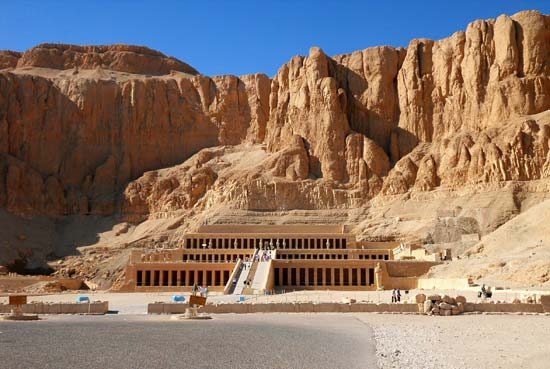 挪亚们
22
前車可鑑
先知预言，尼尼微城的命运将和挪亚们一样
万军之耶和华以色列的神说，我必刑罚挪的亚扪（埃及尊大之神）和法老，并埃及与埃及的神…(耶46:25)
23
前車可鑑

古實和埃及, 弗人和路比族(3:9):当时北非洲的四个强国.古实又称埃提阿伯(今苏丹), 弗人是含第三子的后裔(今索马里), 路比族指吕彼亚人(今利比亚)
24
前車可鑑
被迁移，被掳去(3:10):
照样，亚述王也必掳去埃及人，掠去古实人，无论老少，都露身赤脚，现出下体，使埃及蒙羞。(赛20:4)
25
尼尼微的结局
你必喝醉(3:11)
神的忿怒，人因罪喝下神忿怒的酒，甚至醉倒
耶和华以色列的神对我如此说，你从我手中接这杯忿怒的酒，使我所差遣你去的各国的民喝。他们喝了就要东倒西歪，并要发狂，因我使刀剑临到他们中间(耶25:15-16)
26
尼尼微的结局

初熟的無花果(3:12)
尼尼微坚固的保障也經不起搖撼、震動，都會紛紛如初熟的無花果落下，供人吞吃
27
尼尼微的结局

如同妇女(3:13)
亚述人必软弱如妇女，无抵抗能力
到那日，埃及人必像妇人一样。他们必因万军之耶和华在埃及以上所抡的手，战兢惧怕(赛19:15)
28
尼尼微的结局

蝗虫, 蚂蚱(3:15)
亚述士气的衰败，军兵虽似众多，但一旦两军交锋，便都弃甲而逃，像蝗虫一般飞去无踪
29
尼尼微的结局

亚述哀歌
貴族長眠
百姓四散
國破家亡，無可挽救
彻底的毁灭
30
第三章小结

尼尼微的罪行
穷兵黩武，杀人无数与神为敌，在神眼前满了丑陋、可憎、污秽
31
第三章小结

尼尼微的结局
荒凉旷废，无人同情
重蹈邻国历史覆辙，举国上下被掳、搜捕，无处可躲
受创极其深重，无法再恢复原状
32
全书主旨

神的公义。
尼尼微的沦亡是神的刑罚，惩治它图谋邪恶、残忍无道、压迫弱国、欺凌以色列等罪行。
亚述的灭亡给了当时受压迫的民族重睹天日的希望。
33
全书金句

1：2-3上 耶和华是忌邪施报的神。耶和华施报大有忿怒；向他的敌人施报，向他的仇敌怀怒。耶和华不轻易发怒，大有能力，万不以有罪的为无罪。
34
全书金句

1：7 耶和华本为善，在患难的日子为人的保障，并且认得那些投靠他的人。
35